That was Close! Doing Science with Near Misses
Adam Shostack
Key Takeaways
Experiments are hard for many reasons
Near misses open up new kinds of experiment
Collecting data about near misses is complex
2
Outline
Science and learning from mistakes
Calls for an “NTSB for Cyber” aren’t working
We can learn from near misses
3
What science might mean*
* Scientists like arguing about this.  For example, Cormac Herley and Paul C. van Oorschot. “SoK: Science, security and the elusive goal of security as a scientific pursuit.”  2017 IEEE Symposium on Security and Privacy.

http://cormac.herley.org//docs/scienceAndSecuritySoK.pdf
4
DiscoveringAcknowledging Errors Distinguishes Science
Lets you get rid of bad ideas, improve good ones
Avoids confirmation biases
5
[Speaker Notes: Gleefully pointing out mistakes]
Hierarchies of Evidence
Expert opinion
Case studies
Lab experiments, population studies
Double-blind randomized controlled trials
Systematic meta-analyses and reviews
6
Limits on Experiments
Time
Money
Physics
Ethics
Reward structures
Reproducing experiments doesn’t get you a pwnie
7
The Knowledge Problem in Cyber
We don’t know how computers are pwned
Money, ethics, physics all inhibit experiments
At a statistical scale
Autorun history
Are 90% of incidents phishing or vulns?
8
What Causes Incidents?
Sophisticated Attackers!
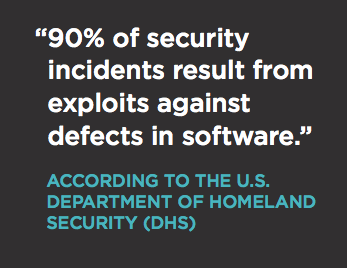 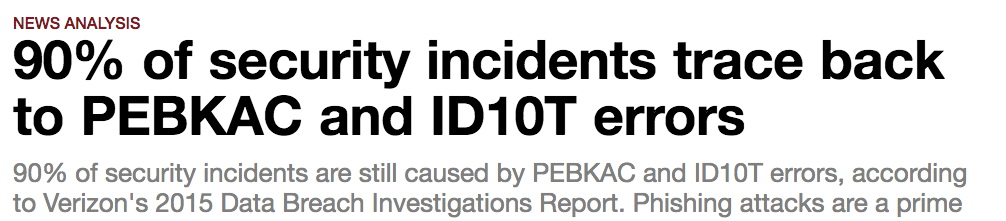 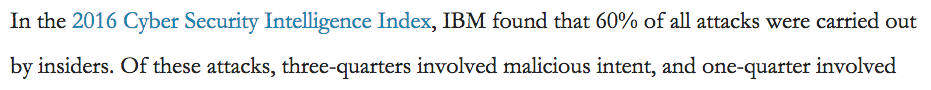 http://www.veracode.com/sites/default/files/Resources/Whitepapers/how-vulnerabilities-get-into-software-veracode.pdf
https://www.computerworld.com/article/2910316/90-of-security-incidents-trace-back-to-pebkac-and-id10t-errors.html
https://hbr.org/2016/09/the-biggest-cybersecurity-threats-are-inside-your-company
9
If we don’t know what fails, how do we improve?
10
[Speaker Notes: How do we test our ideas? How do we dispell myths?]
Calls For An “NTSB For Cyber”
Learn by investigation!
Oft-repeated:
Computers at Risk, National Academies Press, 1991
The New School of Information Security, 2006
National Cyber Leap Year, 2010
Bellovin & Neumann, 2014
And many more…
Feedback: What would it look like?  What would we get?
11
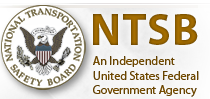 What is the NTSB?
One of many US Aviation Safety Programs
Investigates accidents in transportation
Control over accident scene
Investigative powers
Accidents are defined by law
Aircraft accident means an occurrence associated with the operation of an aircraft … in which any person suffers death or serious injury, or in which the aircraft receives substantial damage. (49 CFR 830.2)
12
Comparison
Computers
Aviation
Single regulator, FAA
Accidents defined by law
Accident has physical locus
Hard to hide a plane crash
People die
Industry support
No regulator
No clear scale (PII breaches?)
Often diffuse
Easy to hide a breach
People rarely die
Industry opposition
An “NTSB for cyber” looks very challenging
13
[Speaker Notes: No regulator: industry resistance
No clear scale: PII breaches are not the only interesting fails
We’re motivated to hide breaches]
Look To Other Aviation Programs?
ASIAS 
Telemetry and data from flights
Inter-operator comparison
ASRS @ NASA
Near miss analysis
Voluntary and incented (“Constructive engagement”)
Gets 100K reports per year 
Bob Stratton & Trey Ford have evangelized
Both: Confidential reports, expert anonymization
14
Near Misses
A near miss is when a subset of controls fail
Maybe a good story, at least not so embarrassing
Lower risk of lawsuits
Controls includes
Everything you expect will stop the problem
Technical, human
Accidents only happen when all controls fail
15
If some controls fail, maybe we can learn from that
16
From “Safety in the operating theatre — a transition to systems based care”
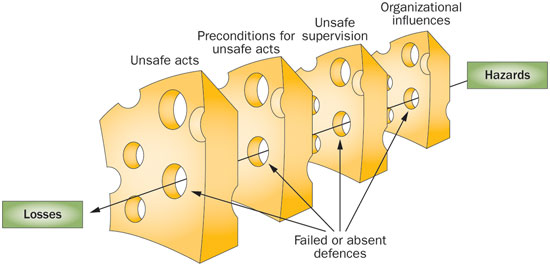 The 'Swiss Cheese' model proposed by James Reason demonstrates how gaps in culture, defenses, barriers, and safeguards align and permit errors to propagate unchecked, leading to harm.
17
[Speaker Notes: http://www.nature.com/nrurol/journal/v10/n3/fig_tab/nrurol.2013.13_F2.html]
Near Misses Are Studied
Medicine
Aviation
Nuclear

…Not in security…yet
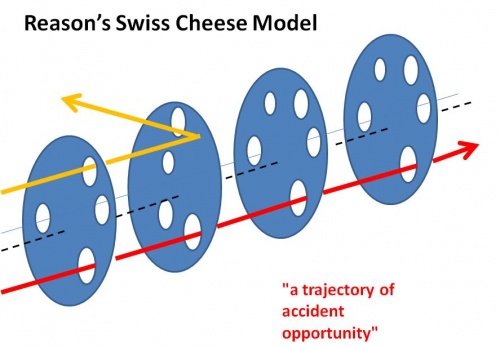 18
[Speaker Notes: https://www.skybrary.aero/index.php/James_Reason_HF_Model]
Near Misses May Show What Works
“Glad the URL re-writer caught the phishing link!”
Evidence that link re-writing may be helpful
Not direct evidence SMTP filters are not helpful
New categories of experiments and evidence
Opens new types of scientific questions
19
Jonathan Bair
Steven M. Bellovin
Andrew Manley
Blake E. Reid
Adam Shostack
Reward Reporting of Cybersecurity Near-Misses
Forthcoming in Colorado Technology Law Journal 16.2
Draft: https://papers.ssrn.com/sol3/papers.cfm?abstract_id=3081216
20
Paper Summary
Legal concerns make discussing incidents hard
Let’s talk about near-misses instead
Incentivize disclosure like aviation
21
Steps to Take
Regulatory specifics
Better information sharing & analysis benefits all
Define accident
Experiments with reporting?

Near misses: a new, non-partisan opportunity
22
Scope Regulatory Specifics
Explicit support from regulators
Include in judgement, under existing authority
Participation as “constructive engagement”
“Avert our eyes,” not pursue near miss data
Inter-agency cooperation
No benefit for breaches, negligence and ??
Who needs what?
23
[Speaker Notes: Averting eyes is an existing and sensible public policy choice, and is committed to in a MOU between NASA and the FAA for aviation data.   

It’s no worse for regulators, and better for everyone else.  It’s no worse because today, the data does not exist, and cannot be pursued.  Without such a commitment, the data may not exist, and will not exist to the same degree.  So there’s no loss to the regulator compared to the days before they commit to avert their eyes.   So without the commitment, the public will not get the benefit of learning from near misses.]
Define Accident/Incident
Aircraft accidents out of scope for near miss 
What’s the analogy to an accident in cyber?
Breach?
Incident?
A “violation or imminent threat of violation of computer security policies, acceptable use policies, or standard security practices?” (US-CERT)
US-CERT mentioned only as an example of breadth of definitions
24
[Speaker Notes: https://www.us-cert.gov/about-us]
Define accident (2)
We may need precision
“Do we report this?”
We may not
Averting of eyes means over-reporting may be ok
Crisper definitions will increase comfort
25
Experiment with Reporting
How many reports might we get? 
What would be in them? 
What would processing entail or require?
Develop confidence in report anonymization
26
Available Collateral
The proposal is based on research & prototypes
We’ve created and can share:
Sample reporting form
Sample interagency MOU
Sample “Cyber Safety Reporting System” report showing what we might learn
27
Key Takeaways
Experiments are hard for many reasons
Near misses open up new kinds of experiment
Near-miss science will be tricky but worthwhile
28
Please Help
Spread the word!
Help us answer the regulatory & definition questions: blog about it!
Warm intros to people who can help
Fill out adam.shostack.org/nearmiss/
29
Thank you
Questions?
30
The Cyber Near Miss Experiment
Shostack, Bellovin, Reid + Colorado Law Clinic
Let’s see
What we can collect
What we can learn from it
We stole were inspired by ASRS form
We want to see what data we can get
31
Details
Your answers are private
All questions are optional
Data stored in Google Forms for the experiment
32
The Form: Narrative
Questions
Generalized advice
For the chain of events, you might describe:
•	How the problem arose
•	Contributing factors
•	How it was discovered
•	Corrective action
If you think people's actions had an important impact, you might describe human performance considerations such as:
•	Perceptions, judgements, decisions
•	Actions or inactions (personal or organizational)
•	Factors affecting the quality of human
performance
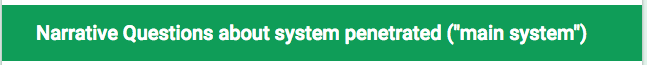 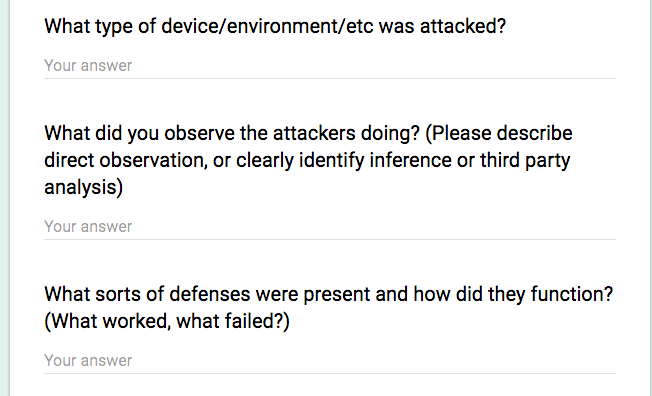 33
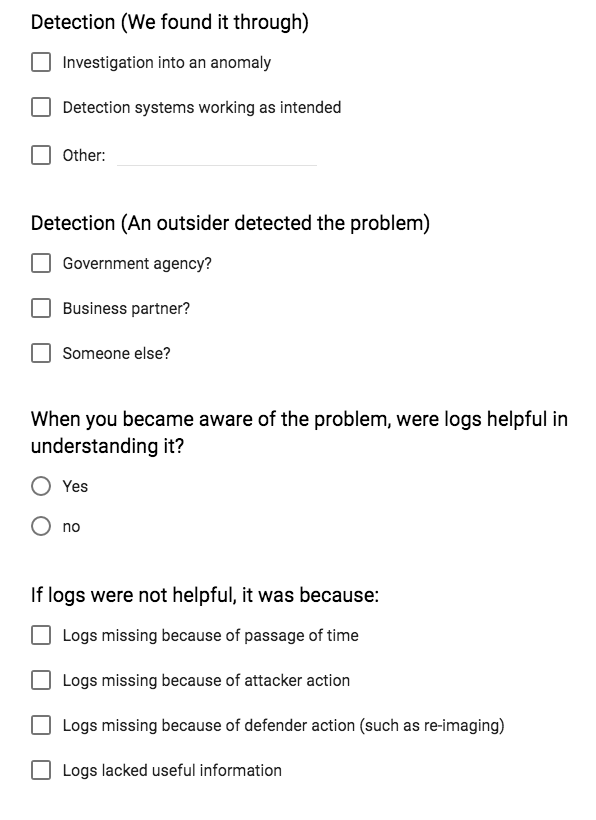 The Form: Questions we have
34
The Form: Contact & Acks
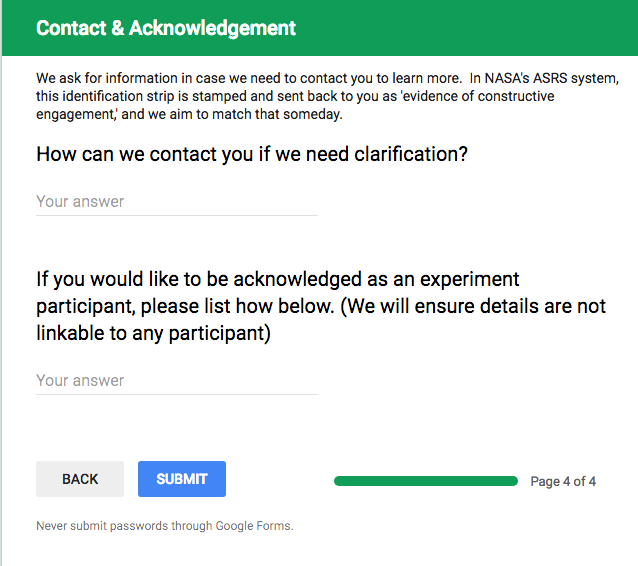 35
The Promises
We will not talk about you in any way we think might be identifiable
We will aggregate data
We will share what we learn
We might make our jobs easier
36
Call to action
Participate!
Visit https://adam.shostack.org/nearmiss.html
37